●各要請期間開始日以前にGS認証店舗であった場合
各要請期間において支給単価を算定
（※GS：「感染防止認証ゴールドステッカー」の略）
1
2.5～7.5万円/日
A，全期間午前5時から午後9時まで時短営業（酒類の提供午前11時～午後８時半）
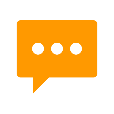 2.5～7.5万円/日
B，要請期間中、１日でも午後８時を超えて営業または酒類を提供
1
２
3～10万円/日
C，全期間午前5時から午後8時まで時短営業（酒類の提供自粛）又は休業
1
1
２
GS
２
●各要請期間中にGS認証店舗となった場合
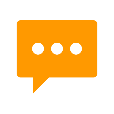 2.5～7.5万円/日
D，GS取得後、午前5時から午後9時まで時短営業（酒類の提供午前11時～午後８時半）
1
２
２
3～10万円/日
E，GS取得後も午前5時から午後8時まで時短営業（酒類の提供自粛）または休業
２
●その他の店舗
２
3～10万円/日
E，全期間午前5時から午後8時まで時短営業（酒類の提供自粛）または休業
午前5時から午後9時まで時短営業（酒類の提供午前11時～午後８時半）
１日でも 1⃣ の期間が含まれる場合は、
　　   支給額が2.5～7.5万円/日となります。
1
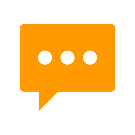 午前5時から午後8時まで時短営業（酒類の提供自粛）または休業
２